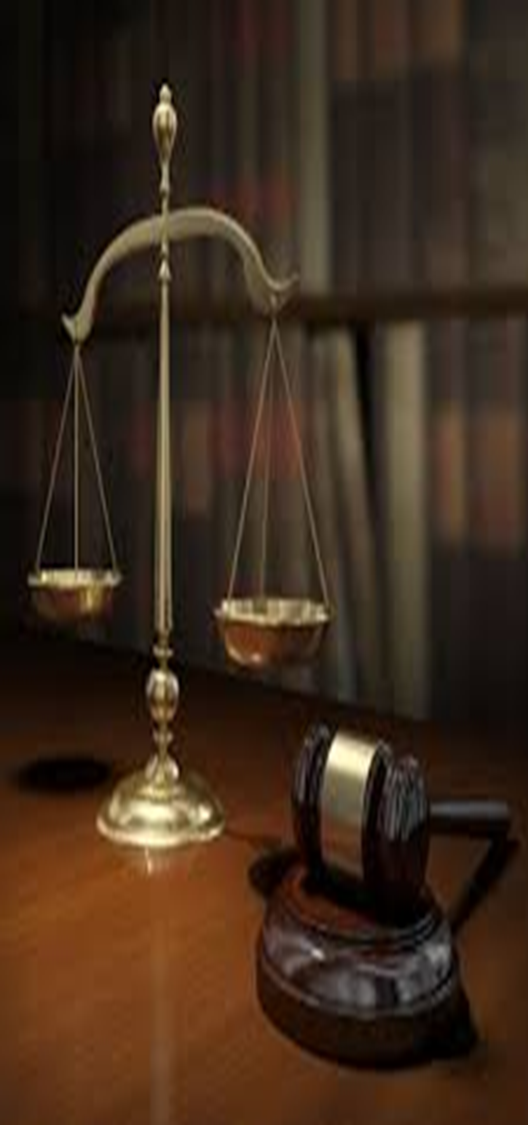 NEED FOR CHANGES IN THE LAW OF EVIDENCE
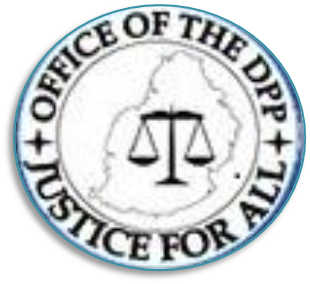 Satyajit Boolell, SC
Director of Public Prosecutions
30th June 2017
THE LAW OF EVIDENCE
Information by which facts tend to be proved.

Body of law and discretion regulating the means by which facts may be proved in courts.
EXCLUSIONARY ETHOS
Common law history

Tribunals comprising of jurors or lay justices - fear of being influenced

Exclude relevant evidence such as hearsay, evidence of character,  opinion evidence of non-experts
STATUTORY REFORMS
To bring domestic law into line with the European Court of Human Rights;

To rationalize and clarify the law, to enhance the discretionary powers of the Judge;

WELCOME NEW CONFIDENCE

Trusting judicial and lay fact finders to give relevant evidence the weight it deserves.
HEARSAY EVIDENCE
The rule against hearsay is complex and confusing;
 
Need to implement reforms

Discretion of the judge to admit hearsay evidence based on relevance and admissibility.

Admissible only where the probative value outweighs the prejudicial effect.
Examples of reforms
England and Wales
A residual discretionary power given to a judge;

The Criminal Justice Act: Section 114(1)(d) –
 
allows for the admission of hearsay if the court is satisfied that it is in the interest of justice for it to be admissible.
AUSTRALIA
Section 65 of the Evidence Act 1995 –

Admission of evidence as to previous representations (statements) when a witness is not available to give evidence about an asserted fact.
CANADA
Requirement of NECESSITY AND RELIABILITY

R v Khelawon – the reliability requirement is met by showing that there was no real concern about whether the statement was true or not because of the circumstances in which it came about; or that no real concern arose because the truth and accuracy of the statement could nonetheless be sufficiently tested by means other than cross-examination.
IMPACT OF ADMISSIBILITY OF HEARSAY ON FAIRNESS OF TRIAL
Section 10 of Mauritian Constitution

Fair and public hearing by an independent and impartial tribunal established by law.


Al - Khawaja and Tahery v The United Kingdom, 
Sumodhee & Keramuth v The State of Mauritius [2017] UKPC 16

The  primary concern of court is to evaluate the overall fairness of the criminal proceedings;

Where hearsay statement is the sole or decisive evidence against a defendant, its admission as evidence will not automatically result in breach of Article 6
DNA EVIDENCE
The two tier process

Judge’s direction:

“ Members of the jury , if you accept the scientific evidence called by the prosecution, this means
that there are probably only four or five males in Mauritius from whom the semen could have
come . The defendant is one of them. The decision you have reached on all the evidence is whether you are sure that it was defendant who let the stain or whether it is possible it was one of that other small group of men”.
Pre-recorded evidence of vulnerable
Initial interview between the police and the witness (evidence interview);

Audio visual recording of interviews – Admissibility

Sexual cases- need to reduce trauma of complainants

Child witnesses – spared from atmosphere of court

Section 28 of the UK Youth Justice and Criminal Evidence Act 1999 – Admissibility of video recording
EVIDENCE OF CHILDREN
With regards to competence of child witness: To do away with the distinction made between child victim and child witness under section 109 of the Criminal Procedure Act
Comparative Analysis
India
the law in India creates a presumption of competency in favour of the child, irrespective of his or her age.  The child can give evidence under oath if he or she can understand the nature of the oath or affirmation.  The child below the age of twelve who does not understand the nature of an oath can still give evidence where the court is satisfied that he or she understands the duty to speak the truth. [s 118 Indian Evidence Act 1872, s 5 (c) Indian Oaths Act 1873]
South Africa
The courts here also have indirectly recognised that the sworn or unsworn evidence of a child goes to the reliability of such evidence rather than its admissibility. 
Interestingly, the court has to be satisfied that the child knows what it means to tell the truth rather than what is meant by truth. DPP, Transvaal v Minister of Justice and Constitutional Development
Canada
The Child Witness Project relates to a study carried out by a group of psychologists in Canada.  It reveals that the ability of children to give ‘correct answers’ about the meaning of truth or lie is unrelated to the question of whether they actually speak the truth in reality.
For instance, upon research carried out on a number of children, it was found that 72% of those who said that it was ‘bad’ to lie did lie about their acts.  The study of the authors appears to be helpful in showing that
truth-telling behaviour in children is not related to knowing the “correct” answers to questions about truth and lies, nor is truth-telling behaviour related to knowing that lying is “bad.”
Therefore, whilst it is important for the administration of justice to ensure that children give a truthful account of events they have witnessed in connection with a case, it is equally important that these children’s voices be given due importance without imposing upon them additional burdens which adults themselves do not have whilst testifying